SeminárioO controle interno governamental no BrasilVelhos Desafios, Novas Perspectivas
14 a 16 de Maio
Iguassu Resort – Foz do Iguaçu - Paraná
BOAS PRÁTICAS DO CONTROLE INTERNO
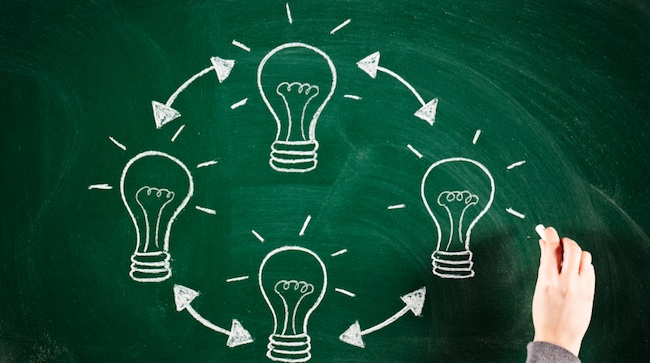 Fellipe de Miranda Freitas Mamede 
Secretário do Controle Interno de Maceió
2º Vice-Presidente do CONACI

Raphael Rodrigues Soré
Secretário-Executivo do CONACI
1. Combate à Corrupção
Desenvolvimento de Mecanismos
Métodos de avaliação de riscos;

Instrumentos de investigação;

Sistematização de informações;

Análise preventiva.
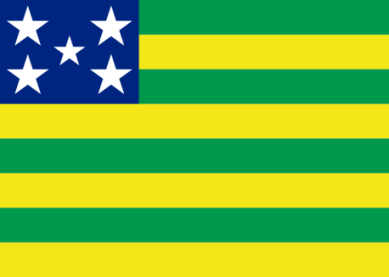 1.1. Experiência – Mapeamento de Riscos de Corrupção
Órgão coordenador: 
Controladoria-Geral do Estado de Goiás
Objetivo: 
Identificação dos riscos de corrupção nos processos organizacionais e adoção de mecanismos preventivos.
Descrição: 
O mapeamento concentra-se nos passos decisórios dos processos organizacionais, identificando como as decisões são tomadas, quais são os recursos utilizados para apoiar a decisão e como são gerenciados os resultados dela decorrentes.
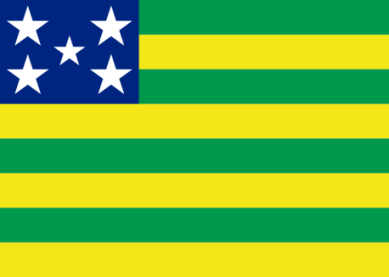 1.1. Experiência – Mapeamento de Riscos de Corrupção
Metodologia: 
O mapeamento é uma atividade exclusivamente de prevenção. Todas as informações são obtidas com a utilização de entrevistas semiestruturadas que combinam perguntas elaboradas previamente, com outras complementares e específicas a cada processo organizacional. A CGE escolheu uma Secretaria de Estado para ser piloto do mapeamento, o que permitiu a realização de testes e ajustes na metodologia utilizada.
Resultados:
 cálculo do Indicador de Riscos de Corrupção; cálculo da concentração dos riscos, por áreas do processo organizacional e da instituição mapeada; identificação de problemas com o gerenciamento de informações; apresentação de sugestões para mitigar os riscos identificados.
1.2. Experiência – Sistema de Controle Preventivo (SICONP)
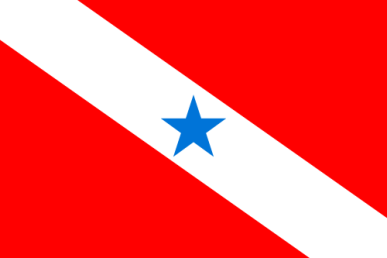 Órgão coordenador: 
Auditoria Geral do Estado do Pará
Objetivo: 
Reduzir as Contratações por Dispensa e Inexigibilidade de Licitação.
Descrição: 
Software capaz de monitorar prévia e eletronicamente os atos administrativos dos Órgãos/Entidades Estaduais, por meio das publicações no DOE, assegurando a transparência das ações de governo, no que tange à Dispensas e Inexigibilidade de Licitação.
1.2. Experiência – Sistema de Controle Preventivo (SICONP)
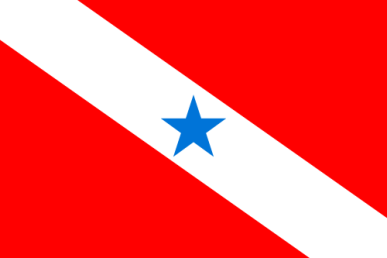 Em quatro anos, a participação percentual das dispensas  de licitações passou de 15,05% para 4,61%, uma redução equivalente a 69,37%.
1.2. Experiência – Sistema de Controle Preventivo (SICONP)
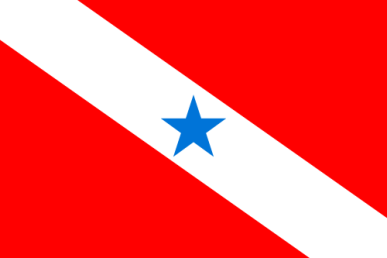 Em valores absolutos, as contratações passaram de R$ 1.802.758.781,00 para R$ 766.276.566,00, nos mesmos quatro anos.
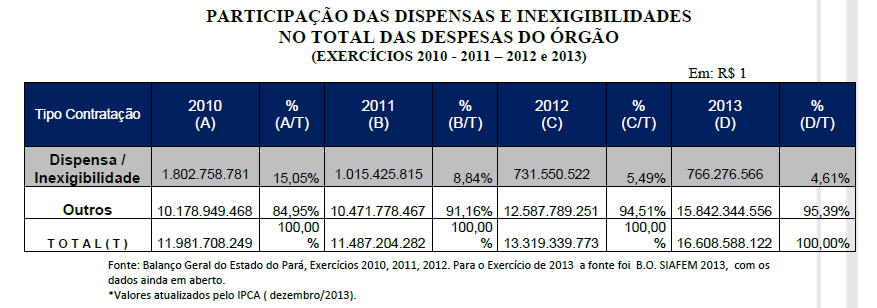 1.3 - Mecanismo – A compatibilidade patrimonial do Agente Público
Órgão coordenador: 
Exemplos na Secretaria Especial de Prevenção à Corrupção de Belo Horizonte, na Corregedoria Geral da Administração (SP) e na Controladoria do Município de São Paulo
Objetivo: 
Identificar agentes públicos em comportamento na vida privada que possa indicar corrupção na função pública
Descrição: 
A verificação baseia-se na ideia de comparar a evolução patrimonial de um agente público com os proventos que recebe.
1.3 - Mecanismo – A compatibilidade patrimonial do Agente Público
Cotejo das informações disponíveis sobre renda e patrimônio do Agente Público em relação ao padrão de vida do mesmo:
Há diversas maneiras de analisar as informações. De qualquer modo, o mecanismo vem se difundindo nos últimos anos.
A compatibilidade patrimonial do Agente Público – Belo Horizonte
Por meio da Lei nº 10.586/2012, criou a Secretaria Especial de Prevenção da Corrupção e Informações Estratégicas:
 Art. 12-B - Compete à Secretaria Especial de Prevenção da Corrupção e Informações Estratégicas: 
................................
V - acompanhar a evolução patrimonial dos agentes públicos do Poder Executivo municipal;
A compatibilidade patrimonial do Agente Público – Estado de São Paulo
Decreto Estadual nº 58.276/2012
Disciplina a apuração preliminar atinente a enriquecimento ilícito de agentes públicos estaduais e dá providências correlatas.
Permite apuração preliminar de análise da evolução patrimonial de agente público, a cargo da Corregedoria Geral da Administração.
A compatibilidade patrimonial do Agente Público – Município de São Paulo
Lei Municipal nº  15.764/2013
Art. 135. A Corregedoria Geral do Município tem as seguintes atribuições:
....................
III – acompanhar a evolução patrimonial dos agentes públicos do Poder Executivo Municipal, com exame sistemático das declarações de bens e renda, e observar a existência de sinais exteriores de riqueza, identificando eventuais incompatibilidades com a renda declarada, por meio, inclusive, de acesso aos bancos de dados municipais e de outros entes, além de requisição de todas as informações e documentos que entender necessário, instaurando, se for o caso, procedimento para a apuração de eventual enriquecimento ilícito. 

Com base no Decreto Municipal n.º 53.929/2013, criou-se também o Sistema de Registro de Bens dos Agentes Públicos.
Democratização
Transparência
Acesso à Informação como catalisador do Controle Social
Denúncias
Participação
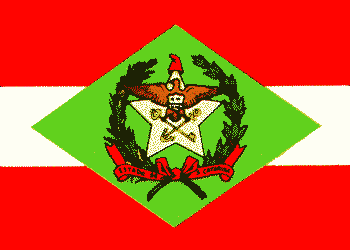 1.4. Experiência – Portal SCTransferências
Órgão coordenador: 
Secretaria da Fazenda do Estado de Santa Catarina
Objetivo: 
Transparência da aplicação dos recursos de transferências voluntárias e de transferências de recurso ao setor privado, desde a concessão até a prestação de contas.
Descrição: 
O Portal oportuniza consultas relativas às transferências de recursos realizadas pelo Estado a órgãos e entidades públicos, entidades privadas sem fins lucrativos, pessoas físicas e consórcios públicos, além de servir de meio de comunicação com eventuais proponentes.
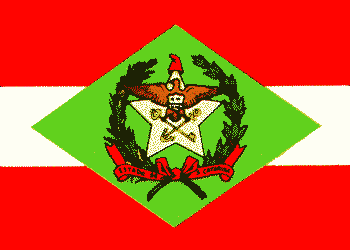 1.4. Experiência – Portal SCTransferências
Resultados: 
Sistematização das transferências voluntárias e das transferências de recurso ao setor privado proporcionando: padronização dos documentos e dos procedimentos, controle do trâmite de aprovação das propostas e cadastro único dos proponentes;
Integração de sistemas (Receita Federal, Tribunal de Contas, Sistema de administração Tributária, etc.) permitindo verificações de regularidade e veracidade das informações;
Disponibilização de informações sobre o repasse de recursos bem como sobre a aplicação desses recursos pelos beneficiários, possibilitando a fiscalização por parte da sociedade.
Capacitação
Prevenção
Servidor Público como agente de combate à Corrupção
Informação
Controle difuso
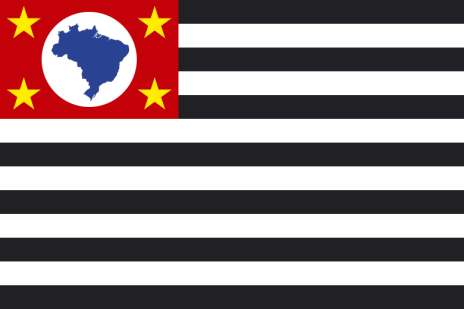 1.4. Experiência – Prevenção à Corrupção no Setor da Saúde
Órgão coordenador: 
Corregedoria Geral da Administração do Estado de São Paulo
Objetivo: 
Prevenir atos de corrupção, transformando o servidor público em um agente de combate às irregularidades.
Descrição: 
Em uma parceria entre PNUD/ONU e Governo de São Paulo, os servidores da área da Saúde foram convidados a refletir sobre situações cotidianas que poderiam dar margens a desvios, elaborando uma agenda de compromissos a ser aplicada no dia a dia do serviço público.
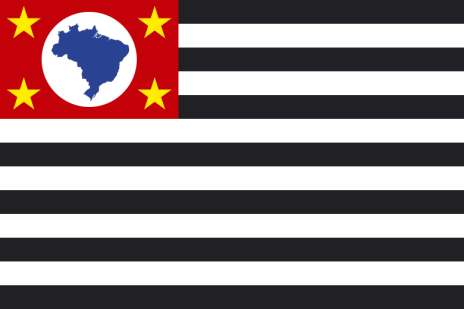 1.5. Experiência – Prevenção à Corrupção no Setor da Saúde
Resultados: 
Elaboração de uma “Agenda de Compromissos para a Boa Governança”, que será publicada pela Imprensa Oficial do Estado de São Paulo;
Ampla campanha estadual de conscientização e prevenção a irregularidades;
Qualificação técnica dos servidores da área, permitindo a identificação de irregularidades no dia a dia da Administração Pública.
2. Aprimoramento de Gestão
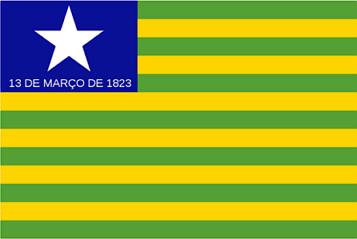 2.1. Experiência – Manual de Orientações para Execução e Fiscalização de Obras Públicas
Órgão coordenador: 
Controladoria-Geral do Estado do Piauí
Objetivo: 
Orientar órgãos e entidades da Administração Pública que necessitem de apoio para a gestão de ações de infra-estrutura, cujas equipes técnicas serão responsáveis por projetos, execução e fiscalização de obras e serviços de engenharia.
Descrição: 
Além de conceitos básicos e instruções úteis, neste compêndio encontram-se orientações sobre aspectos legais relacionados à licitação de obras públicas e as principais recomendações práticas para a correta contratação e fiscalização desses empreendimentos, especialmente úteis no âmbito dos municípios, que normalmente enfrentam maiores dificuldades para dispor de equipes técnicas permanentes ou temporárias.
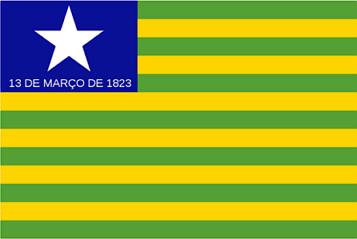 2.1. Experiência – Manual de Orientações para Execução e Fiscalização de Obras Públicas
Resultados: 
Melhora perceptível no desempenho dos servidores diretamente ligados à execução dos contratos de obras, como fiscais, projetistas, orçamentistas e ordenadores de despesa;
Maior índice de sucesso nas licitações realizadas e de eficácia no atingimento das metas que motivaram os programas implementados.
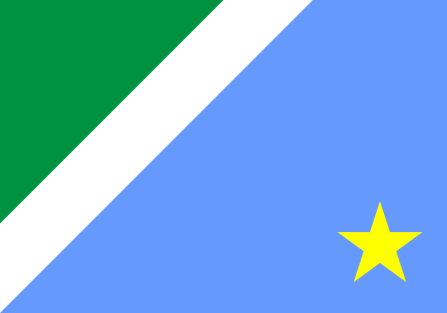 2.2. Experiência – Nova Visão do Controle Interno
Órgão coordenador: 
Auditoria Geral do Estado de Mato Grosso do Sul
Objetivo: 
Fomentar, com foco na orientação preventiva, a adoção de boas práticas no âmbito do poder executivo. 
Descrição: 
Promoção de encontros técnicos, edição de cartilhas, manuais e roteiros; elaboração de informativo impresso eletrônico, dentre outros.
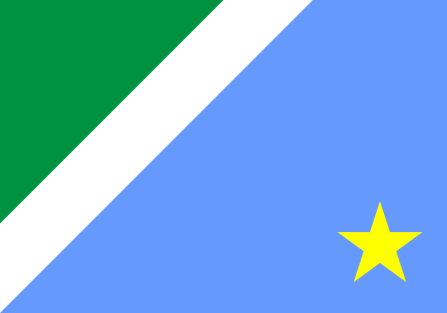 2.2. Experiência – Nova Visão do Controle Interno
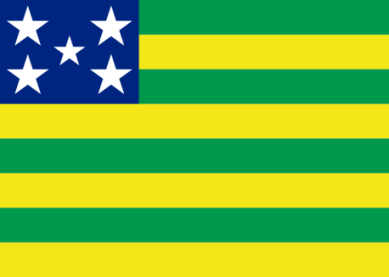 2.3. Experiência – Convênio de Cooperação Técnico-Científico
Órgão coordenador: 
Controladoria Geral do Estado de Goiás
Objetivo: 
Avaliar composições de serviços, custo de obras, adequação de projetos e especificações às normas técnicas de qualidade dos serviços prestados ao Estado de Goiás na área de infraestrutura. 
Descrição: 
Controle tecnológico de materiais e serviços em rodovias  recém restauradas e avaliação dos projetos contratados pelo Estado de Goiás para execução de rodovias.
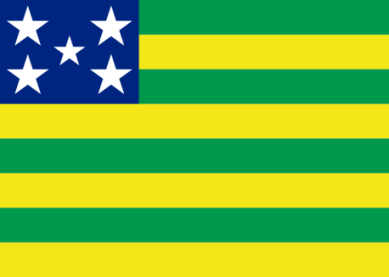 2.3. Experiência – Convênio de Cooperação Técnico-Científico
Aproveitamento do conhecimento científico produzido nos centros de pesquisa e universidades para a qualificação técnica dos trabalhos de controle interno.
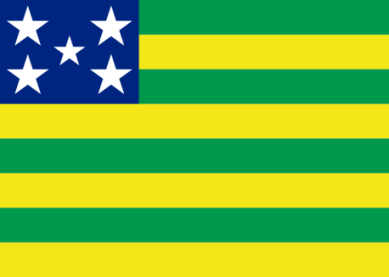 2.4. Manuais e Orientações expedidos pela CGE
Órgão coordenador: 
Controladoria Geral do Estado de Goiás
Objetivo: 
Orientar os trabalhos realizados pela CGE e demais órgãos e entidades. 
Descrição: 
Por meio da elaboração de manuais, instruções normativas, ofícios, despachos e relatórios, a CGE/GO orienta os seus trabalhos e dos demais órgãos e entidades estaduais, baseando-se nos trabalhos de auditoria realizados, bem como se utilizando do conhecimento adquirido em treinamentos e formação acadêmica dos seus servidores.
2.4. Experiência – Manuais e Orientações expedidos pela CGE
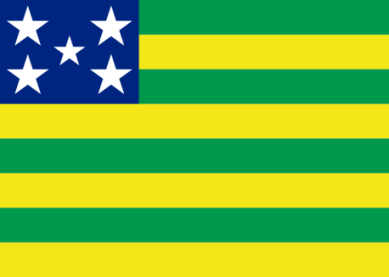 Metodologia: 
Destaca-se a Instrução Normativa n° 20, de 19 de março de 2014-CGE/GAB, que estabelece a sistemática de fiscalização no âmbito do Fundo Estadual de Saúde - FES, para a qual foi constituído um grupo de trabalho. Como anexo ela traz o Manual de Análise do Relatório Anual de Gestão do FES (gestor do SUS), discutido com técnicos da Secretaria Estadual de Saúde, servindo como orientador da verificação da gestão do Fundo.
Resultados:
Aperfeiçoamento da gestão, compatibilidade com o planejamento, monitoramento dos objetivos e metas e evidenciação dos pontos de melhoria da gestão.
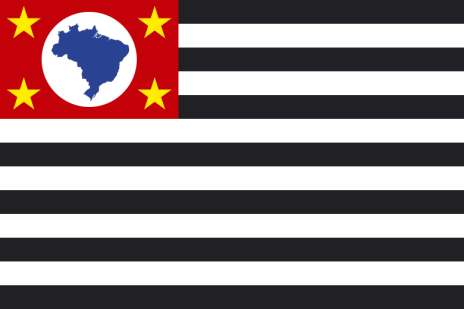 2.5. Experiência – Contratos de Serviços Terceirizados
Órgão coordenador: 
Corregedoria Geral da Administração do Estado de São Paulo
Objetivo: 
Gerar economia em contratos terceirizados.
Descrição: 
O Governo do Estado desenvolveu metodologias inovadoras para modernizar e padronizar a gestão de contratos de prestação de serviços terceirizados. Com os critérios adotados, que devem ser utilizados por todas as unidades contratantes do Governo Estadual, foi possível gerar economia para os cofres públicos.
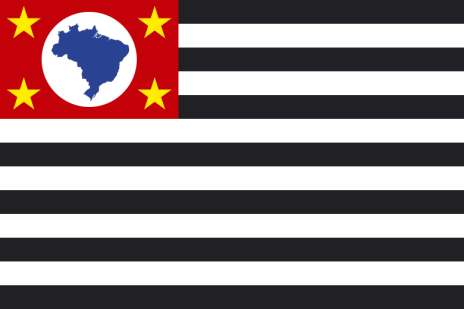 2.5. Experiência – Contratos de Serviços         Terceirizados
Metodologia: 
Mediante o uso intenso da tecnologia (sistema de serviços terceirizados implantado em 1995), e tendo-se como base os manuais com especificações técnicas e valores de referência para as contratações, monitoram-se diariamente os registros de novos contratos e apura-se mensal os valores relativos à economia gerada. 

Monitora-se também o registro das empresas sancionadas pela administração pública estadual, inibindo a formalização ou prorrogação de contratos de serviços terceirizados com tais empresas.
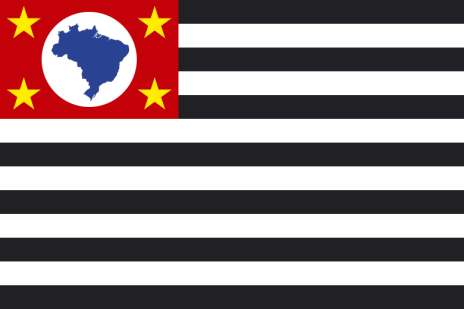 2.5. Experiência – Contratos de Serviços         Terceirizados
Resultados:
Diminuição considerável da possibilidade de superfaturamento ou outra situação de risco;
Aumento da lisura e da transparência dos processos;
De 1995 a 2013 foram economizados cerca de R$ 20 bilhões, sendo que somente em 2013 foram economizados R$ 25 milhões;
1.828 registros de penalidades de empresas sancionadas monitorados até dezembro de 2013, resultando na não prorrogação de 489 contratos.
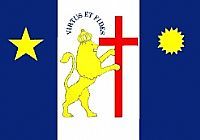 2.6. Experiência – Auditoria de Natureza Operacional
Órgão coordenador: 
Controladoria Geral do Município de Recife/PE
Objetivo: 
Avaliar a gestão do Programa Municipal de Práticas Integrativas e Complementares do Recife (PMPIC).
Descrição: 
Com foco na gestão, avaliam-se as ações e o desempenho gerencial, os procedimentos operacionais, a eficácia em relação aos recursos humanos, tecnológicos e materiais disponíveis, assim como identifica-se os pontos fortes e fracos. Expede-se recomendações visando auxiliar a administração na gerência e nos resultados por meio da melhoria e aperfeiçoamento dos procedimentos e controles, aumentando-se a responsabilidade gerencial.
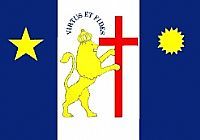 2.6. Experiência – Auditoria de Natureza Operacional
Resultados:
Profissionalização da gestão;

Estabelecimento de gestão estratégica;

Integração do grupo técnico;

Valorização da aprendizagem coletiva.
2.7. Experiência – Controle Interno Preventivo
Órgão coordenador: 
Controladoria e Ouvidoria Geral do Estado do Ceará
Objetivo: 
Contribuir para maior segurança administrativa na tomada de decisão e reduzir a ocorrência de desvios.
Descrição: 
Consiste numa moderna metodologia de controle baseada no gerenciamento dos riscos identificados nos processos organizacionais, com vistas à eficiência e regularidade da gestão. Tal mecanismo de controle é executado por meio do mapeamento, validação, implantação e monitoramento de processos, com foco em riscos.
2.7. Experiência – Controle Interno         Preventivo
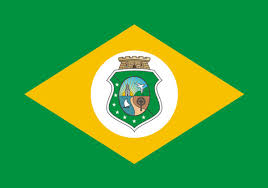 Metodologia: 
O projeto se encontra, desde janeiro deste ano, na sua fase inicial de implementação, voltada para atividades de análise e modelagem dos macroprocessos de Gestão de Transferências de Recursos (transferências voluntárias realizadas por meio de convênios e instrumentos congêneres) e de Contratos, cujos produtos correspondem às propostas dos novos fluxos, bem como à indicação para construção de ferramenta de tecnologia da informação para acompanhamento dos processos.
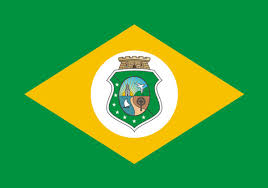 2.7. Experiência – Controle Interno Preventivo
Espera-se como resultado:
Alcançar níveis satisfatórios de aderência aos pontos de controle preventivos implantados, assegurando o alcance de objetivos e metas governamentais;
Mitigar os riscos que afetam negativamente o processo de gestão; e
Potencializar as oportunidades decorrentes de boas práticas observadas.
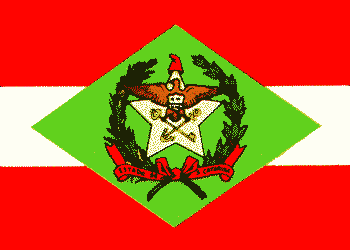 2.8. Experiência – Sistema de Controle de Óbitos
Órgão coordenador: 
Secretaria da Fazenda do Estado de Santa Catarina
Objetivo: 
Verificar a ocorrência de pagamentos a pessoas já falecidas.
Descrição: 
Utilizando-se de um software de dados, realiza-se um cruzamento mensal com os dados do SISOBI e a folha de pagamento antes do seu fechamento, evitando-se assim pagamento a servidores e/ou pensionistas já falecidos.
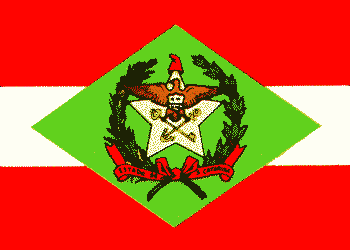 2.8. Experiência – Sistema de Controle de Óbitos
Resultados: 

Em 2013 houve uma economia superior a R$ 4 milhões.
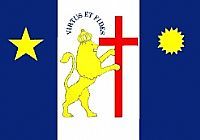 2.9. Experiência – Gerenciamento 
       Matricial de Despesa
Órgão coordenador: 
Controladoria Geral do Município de Recife/PE
Objetivo: 
Promover a melhoria na aplicação dos recursos públicos por meio da racionalização de gastos.
Descrição: 
Identificam-se os itens de gasto mais relevantes, agrupando-os em pacotes de despesas por afinidade;
Identificam-se os órgãos e entidades onde tais gastos ocorrem;
Identificam-se boas práticas de gestão a partir da comparação das variáveis preço e consumo (no setor público ou privado);
2.9. Experiência – Gerenciamento 
        Matricial de Despesa
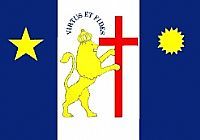 Descrição: 
Elaboram-se memórias de cálculo das oportunidades de racionalização encontradas, validando-se tecnicamente tais oportunidades;
Pactuam-se metas com os gestores dos órgãos e entidades priorizados, que são buscadas mediante um plano de ação devidamente monitorado, inclusive pelo prefeito;
Apuram-se os ganhos e se identificam as causas de eventuais desvios de metas;
 Elaboram-se planos de ações corretivas.
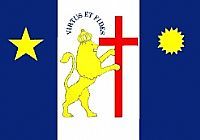 2.9. Experiência – Gerenciamento 
        Matricial de Despesa
Metodologia:
Ciclo PDCA.
2.9. Experiência – Gerenciamento 
        Matricial de Despesa
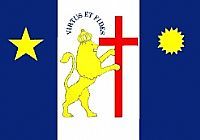 Resultados:
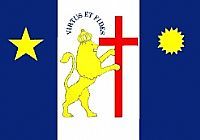 2.10. Experiência – Sistema 
          Web Regularidade
Órgão coordenador: 
Controladoria Geral do Município de Recife/PE
Objetivo: 
Facilitar o monitoramento da regularidade jurídica, fiscal, econômico-financeira e administrativa do município.
Descrição: 
Consistem em um meio eficiente e ágil de controle da verificação da regularidade do município, reduzindo o trabalho burocrático de conferência documental.
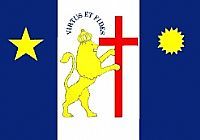 2.10. Experiência – Sistema 
          Web Regularidade
Metodologia:
Estabelecimento de um marco legal, vinculando os gestores maiores;
Indicação de responsáveis nos órgãos e entidades mediante portaria;
Disponibilização das certidões no sistema web;
Controle dos prazos de validade;
Definição de prazo para regularização de eventuais pendências;
Bloqueio do orçamento.
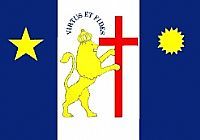 2.10. Experiência – Sistema 
          Web Regularidade
Resultados:

Estabilidade de 100% de regularidade em todas as obrigações tributárias da Administração Direta, no período entre julho de 2013 e janeiro de 2014, e em torno de 80% na Administração Indireta.
Muito obrigado!
fellipesmci@gmail.com


secretariaexecutiva@conaci.org.br
Fellipe de Miranda Freitas Mamede 
Secretário do Controle Interno de Maceió
2º Vice-Presidente do CONACI

Raphael Rodrigues Soré
Secretário-Executivo do CONACI